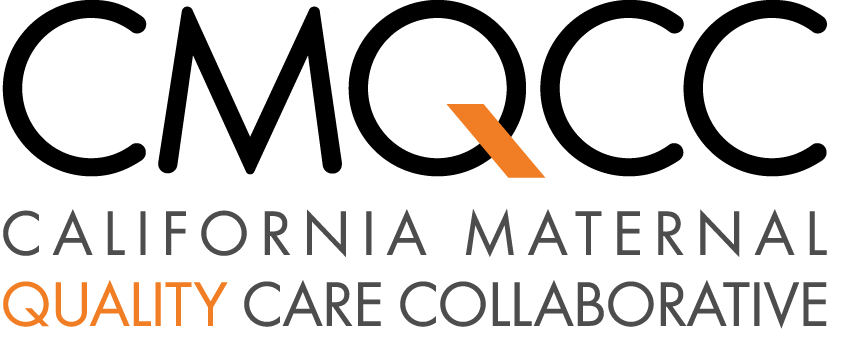 PATIENT SAFETY BUNDLE
California Partnership for Maternal Safety
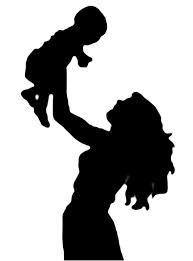 OBSTETRIC HEMORRHAGE
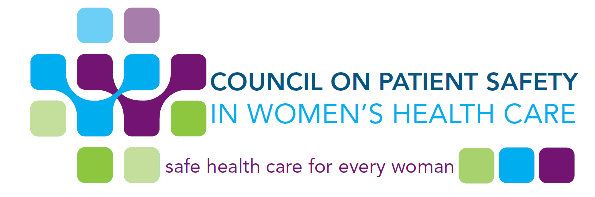 This bundle was developed by the Council On Patient Safety in Women’s Health Care, National Partnership for Maternal Safety 2014